OSHE/EOF – Special Project Outcomes: Supplemental Enrichment Algebra Workshops
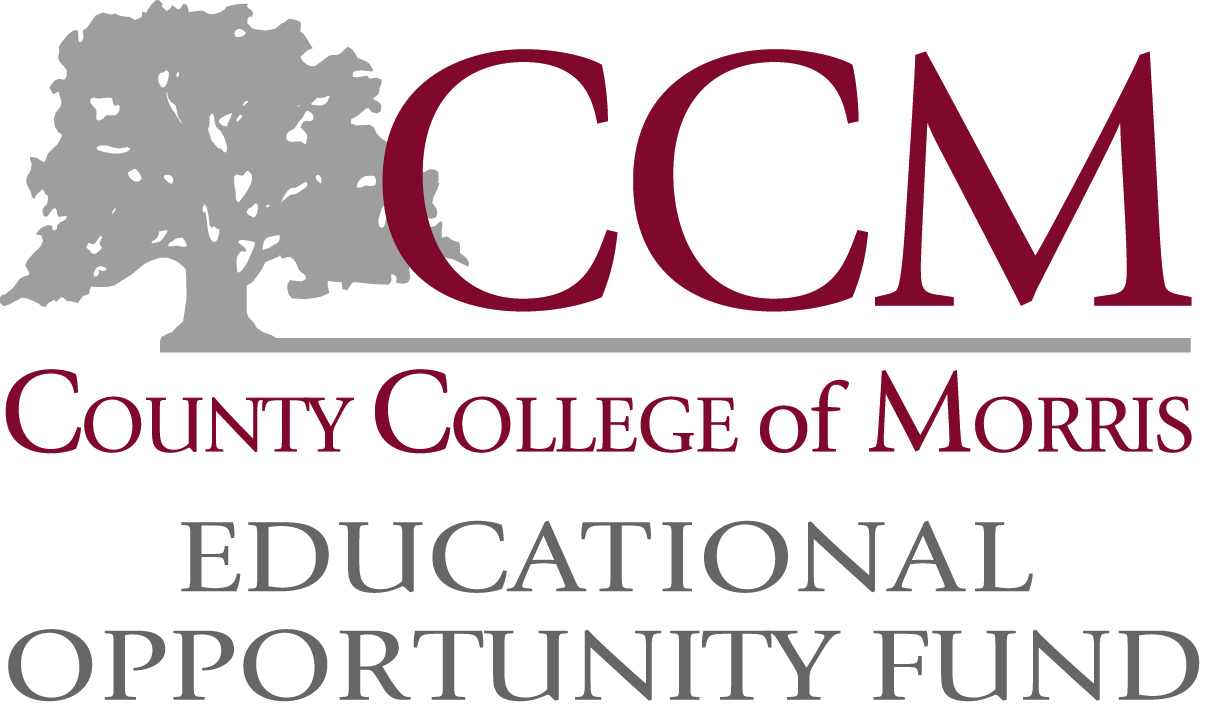 County College of Morris – Educational Opportunity Fund Program
Pamela Marcenaro, MBA
Dean – Learning Support & Opportunity Services
October 13, 2017
Special Project Outline – Target Audience & Goals
Target Audience
EOF students enrolled in MAT-016 (Intermediate Algebra – N3 credits) for the Spring 2017 term 
MAT-016 – Intermediate Algebra
A second-level preparatory algebra course designed to prepare students for credit-level mathematics courses. Covered are selected topics, including system of linear equations, polynomials, factoring, rational expressions, radicals, and solving quadratic equations.
Goals 
Increase the number of EOF students passing MAT-016 with a C or better from 51.3% to 71.3% - 20% increase.  
To have at least 80% of EOF students enrolled in MAT-016 Spring 2017 attend a minimum of one of two supplemental algebra enrichment workshops offered per week during the term.
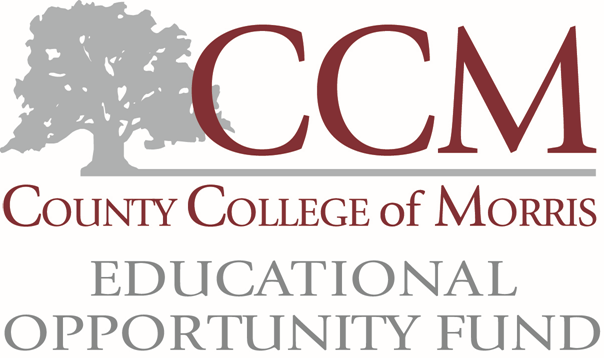 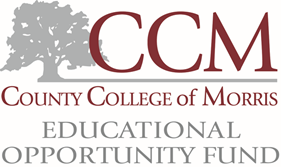 Intended Impact of Project
Help close the success rate gap of EOF students taking MAT-016 by offering other academic support activities in addition to our EOF counseling, advising, tutoring center, and academic workshops. For Spring 2017 term – 14 EOF Students were enrolled in MAT-016.
Math is a mandatory course for all college students & not passing developmental math decreases student’s chances of progress, persistence, & graduation. 
Increasing the passing success rate of MAT-016 allows students to move swiftly into credit bearing math courses. In addition to making steady progress towards graduation.
Goal 1 – Objectives & Assessment Measurements
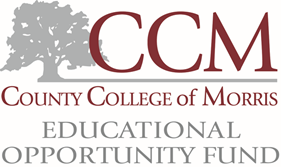 Assessment Measurements Used:
Weekly attendance and student registration reports – monitor class activity
Faculty progress reports twice per term – monitor issues and academic progress
Counselor/Student contact activity reports twice per month – monitor student communication and engagement 
Weekly workshop attendance reports – determine student’s attendance to algebra workshops
Tutoring center attendance report end of semester – number of students receiving tutoring
Mid-term academic status reports and end of term grade reports
Goal 1 - Increase the number of EOF students passing MAT-016 with a C or better from 51.3% to 71.3% - 20% increase.  

Objective - Students will successfully pass MAT-016 based on the supplemental support they will receive to succeed in the course. This support will include the aforementioned supplemental algebra enrichment workshops, continuous usage of the tutoring center, and through regular counselor/student meetings. Additionally, the EOF counseling staff will stay abreast of their student’s progress in MAT-016 through a variety of weekly registration, weekly attendance, and progress reports from faculty (twice during the term) that will keep counselors in the know of their student’s academic performance.
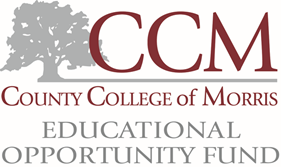 Goal 1 – Results
Out of 14 EOF students that enrolled and completed MAT-016 Spring 2017 term, 11 participated in the Algebra workshops (6 first-time taking course & 5 repeats, taking course a second time)

Passing rate increased from 51.3% to 55% - 8% Increase 
Findings showed the biggest jump in grades came from students that repeated the course – 60% that took MAT-016 for a second time went from a failing grade (D/F) first time to an A the second time
 Assessment measurements indicated the following:
	- MAT-016 student attendance & class registration reports( Drops/changes/withdrawals) – All students that 	participated in the workshops remained enrolled in the class throughout the term. 
	- Faculty progress reports & mid-term academic status reports –By mid-term, status reports provided further 	evidence of student performance, report academic issues, & other pertinent information to share with 	workshop facilitator. Any student not doing well were called & emailed immediately to come in & discuss. 
	- Counselor contact/activity report –Participants in these workshops met with their EOF counselors at least 	twice per month. In addition, Dean met with counselors once a month for updates on student progress. 	Students maintained steady communication with their EOF counselor throughout the duration of the 	workshops. 
	- Weekly workshop attendance report –Reviewed these weekly. 45% of students attended workshops 	weekly, 22% bi-weekly, & 33% sporadically. 
	- Tutoring Center reports –None of 	the 	workshop participants looked for extra tutoring. Only attended 	workshops for supplemental course support.
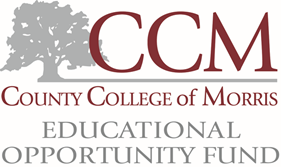 Goal 1 – Reflections
Original goal was to have a 20% increase in MAT-016 passing rate from 51.3% to 71.3%. Although unable to meet goal, we were still able to increase this by 8% and found workshops to be very successful. 
Based on evaluated assessment reports & student feedback surveys, findings indicated students remained connected to the course, to their professors, and were more willing to ask questions when they needed help. 
Students indicated in survey (outcomes of survey are discussed under goal #2) that the these workshops helped keep up w/class material and to find better ways of solving math/algebra equations. For those that did not pass the course, they felt more motivated and ready to retake it. One student re-enrolled in the class during Summer ‘17 & passed the course. 
Students that repeated the class improved grade from D/F to A. Although students were familiar w/course material, the grade jump was remarkable and consistent from failure to an A for 60% of the repeats. Students felt more than confident, second time around w/the additional support, they did not have during their first try with the course.
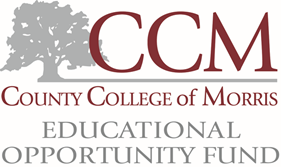 Goal 2 – Objectives & Assessment Measurements
Assessment Measurements Used:
Weekly workshop attendance reports 
End of semester workshop evaluation student survey
Goal 2 - To have at least 80% of EOF students enrolled in MAT-016 Spring 2017 attend a minimum of one of two supplemental algebra enrichment workshops offered per week during the term. 

Objective - Students enrolled in MAT-016 will attend at least one algebra workshop per week. Students will come prepared with questions, so that professor will customize the content and support needed. Professor during these workshops will engage and challenge students to improve their academic performance through discussions and practice of improved study strategies and ways to more efficiently solve algebra/mathematics problems, based on their diverse needs each week.
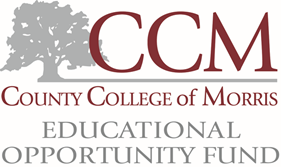 Goal 2 – Results
79% of EOF students that enrolled and completed MAT-016 in the Spring 2017 term participated in the supplemental algebra enrichment workshops. Workshop attendance breakdown was as follows: 
	45% - Attended once a week / 22% - Attended bi-weekly /33% - Attended sporadically 
 Assessment measurements indicated the following:
	-Weekly workshop attendance reports – Weekly reports that monitored student workshop 			attendance. Although we were able to get 79% of students, we had attendance fluctuations.
	- End of semester workshop evaluation survey - Evaluations were administered to all students that 	participated in the workshops. We had an 82% response rate.  
	Highlights from survey include: 89% of students stated that the workshops helped them keep up 	w/material 	covered in MAT-016 & improve their math & algebra skills. 89% agreed that workshops 	assisted them in 	finding better ways to solve math problems. 100% of students were satisfied w/Professor 	that ran workshops. Overall confidence scale of 0 to 3 on the math topics covered was 2.75. Overall 	confidence in taking a college level math course next term was 1.63.
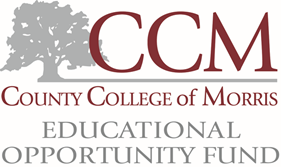 Goal 2 – Reflections
We almost reached our goal of 80% of EOF students enrolled in MAT-016. 
Faced attendance challenges. These stemmed from student’s class & work schedule and home responsibilities. For our students, this is always a difficult juggling act. 
Some students felt they did not need to attend weekly, as they were performing well in the course. They came in on a per need basis and we monitored them carefully. 
Based on the survey results & student/counselor meeting notes, students remained engaged, interested, & found the workshops helpful, even for those not doing well in the class, still felt more prepared to take it again. 
Area that needs attention, supporting students taking credit bearing math courses. We will have to provide additional support, tutoring sessions, and monitor them carefully, as they show they may still need help in those classes.
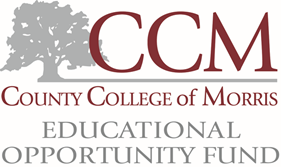 Overall Result Reflections
Even with attendance challenges and passing rates not as high as our goal, our data shows these workshops helped  our students. We were still able to increase success rates for MAT-016 by 8%. Most importantly, students were consistently engaged and motivated to do math!
Workshops helped students become more comfortable with math & students engaged with one another and with their professor, who they praised constantly. As per the Professor, students came in prepared w/questions during every session and connected with one another. 
Future improvements, if we run these workshops again: 
	- The earlier we can schedule workshops (we started early March), the better we can do 	to market and work with students to fit this into their schedules. Possibly survey 	students 	prior to workshops to see what may be the best time for them & professor.
	- We can use other fellow students that may be doing well in the course & completing 	the workshops to support other students who may be struggling. Potentially invite a 	former student that did the workshops, to serve as added support; strengthen student to 	student connection & ways of studying for the course.
THANK YOU!